Essential Oils for Cooking
Eliza Bacot, RN, MSN, ANCP-BC
Wellness Expert and Educator

Lauren Kane, Certified Coach, Wellness Expert and Educator
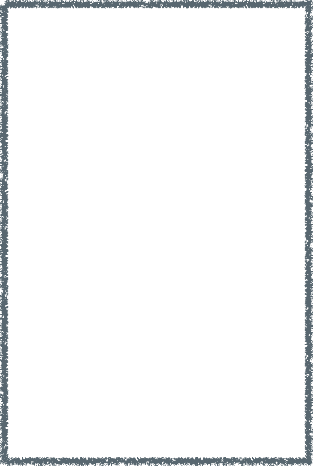 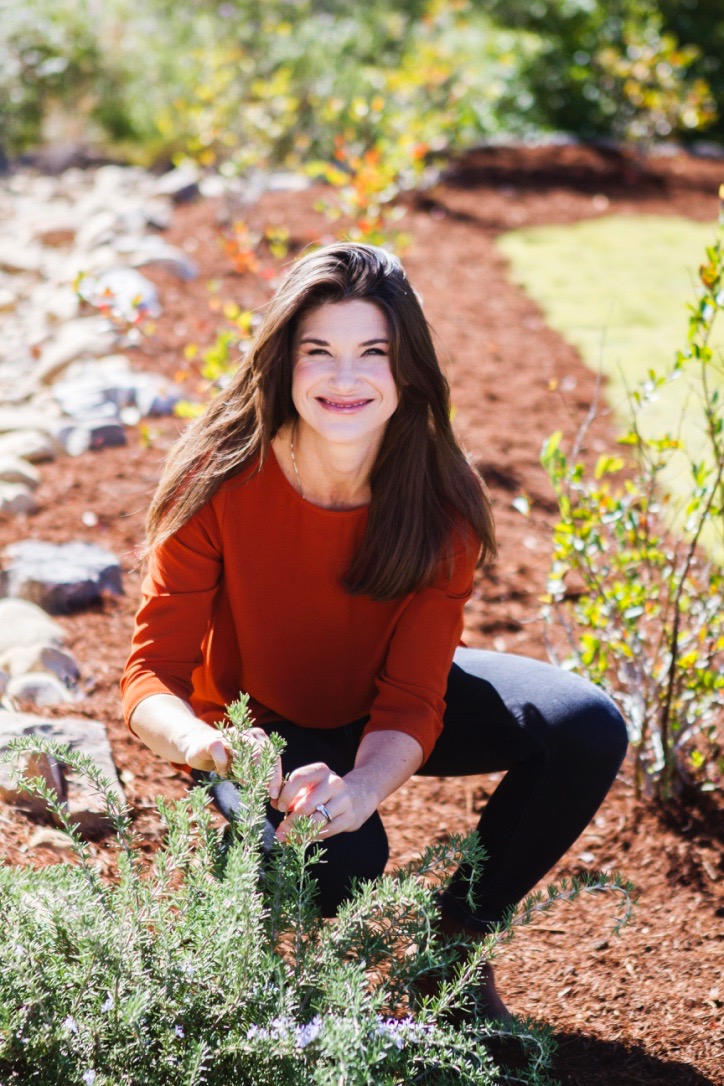 Our Story
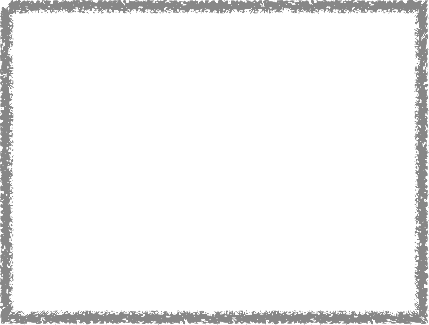 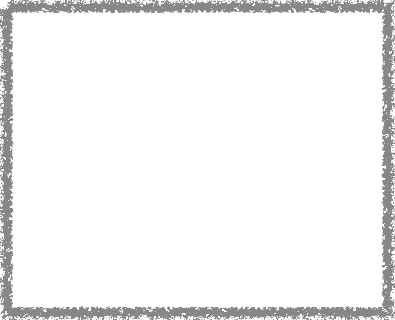 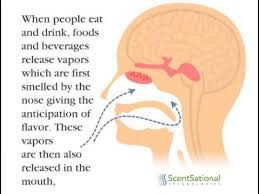 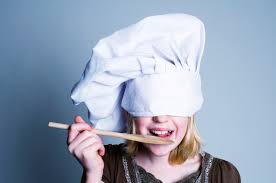 What is Taste Anyway?
Why use oils for cooking?
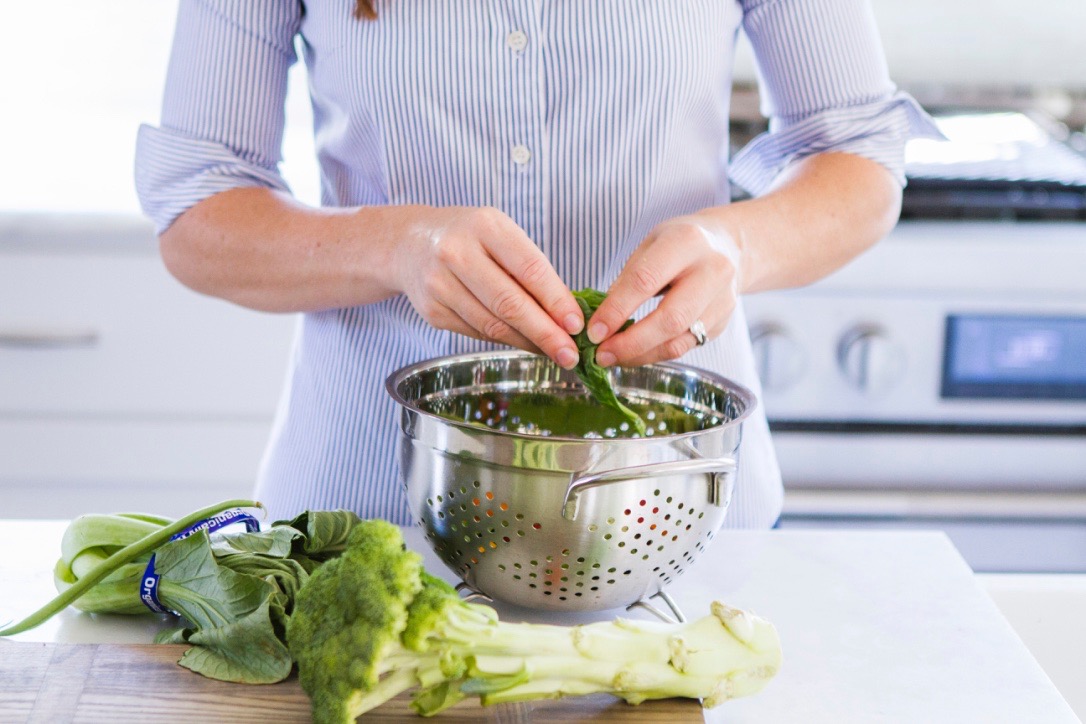 Elevates Flavor and Aroma

Adds Therapeutic Value

Makes it Simple
How to use oils for cooking
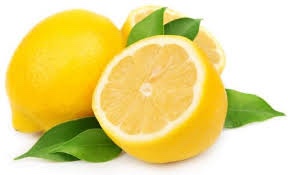 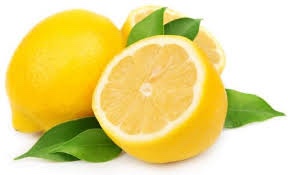 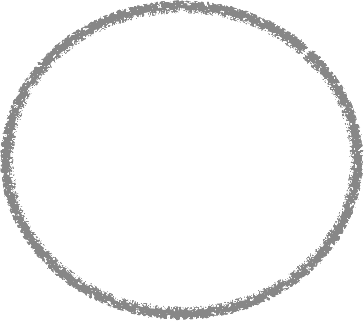 Sauces
Dips
Casseroles
Drinks
Baking
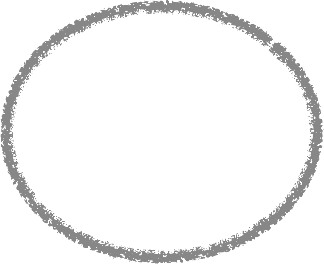 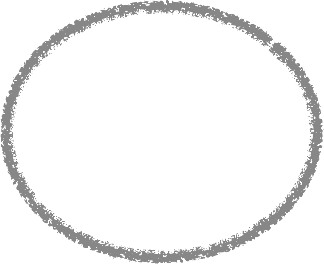 Strength
& Potency
Quality
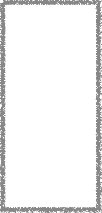 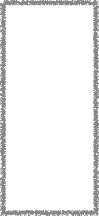 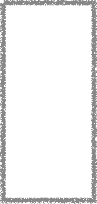 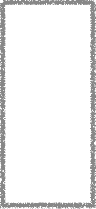 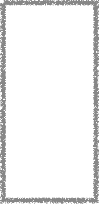 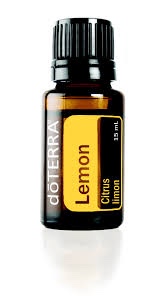 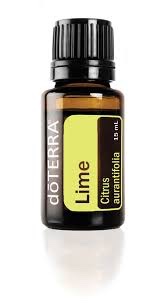 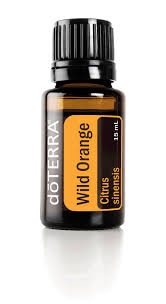 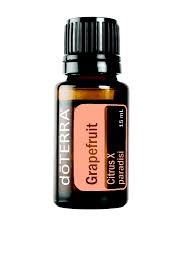 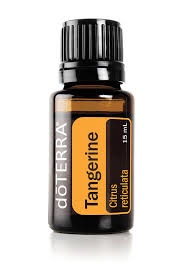 Citrus Oils 
Lemon, Wild Orange, Grapefruit, Bergamot, Lime & Tangerine
Therapeutic properties
Great for baking, drinks, sauces, glazes
8-14 drops of oil for zest of fruit
1-2 drops in a glass of water
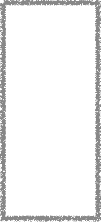 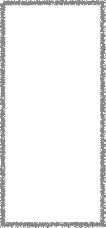 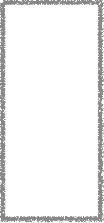 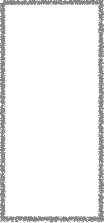 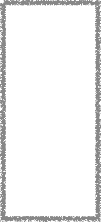 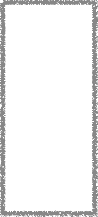 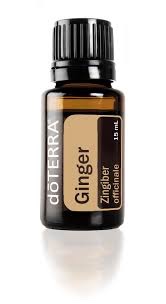 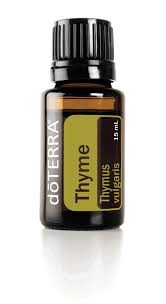 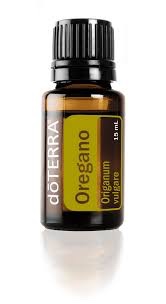 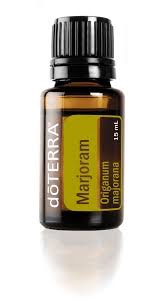 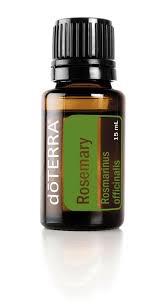 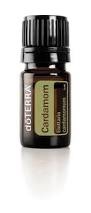 The Spicy Herbs
Marjoram, Oregano, Rosemary, Thyme, Cardamom & Ginger
Therapeutic properties
Great for marinades and sauces
Spoon or toothpick method
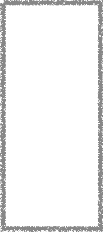 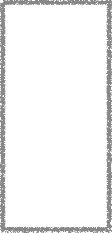 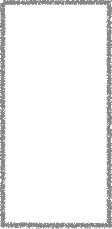 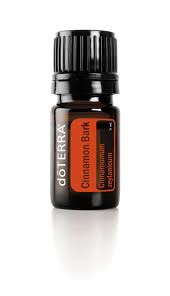 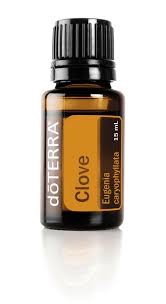 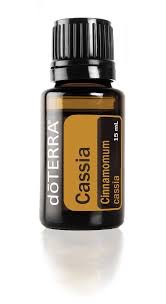 The Sweet/Savory oils
Cinnamon, Clove, Cassia
Therapeutic properties
Great for baking, sauces, marinades
Spoon or toothpick method (hot oils)
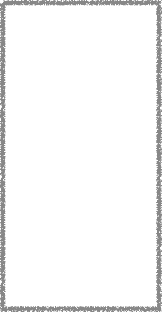 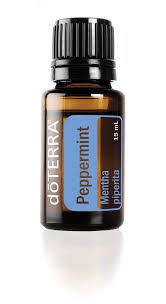 In a category by itself….
Peppermint
Therapeutic properties
Great for baking, chocolate/candy, drinks
1-2 drops
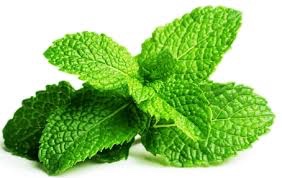 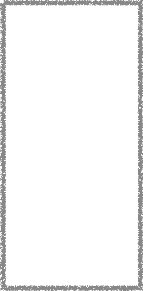 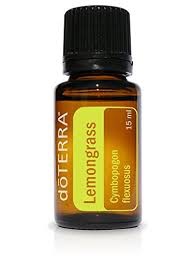 In a category by itself….
Lemongrass
Therapeutic properties
Great for sauces, marinades, drinks
1-2 drops
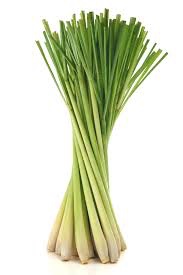 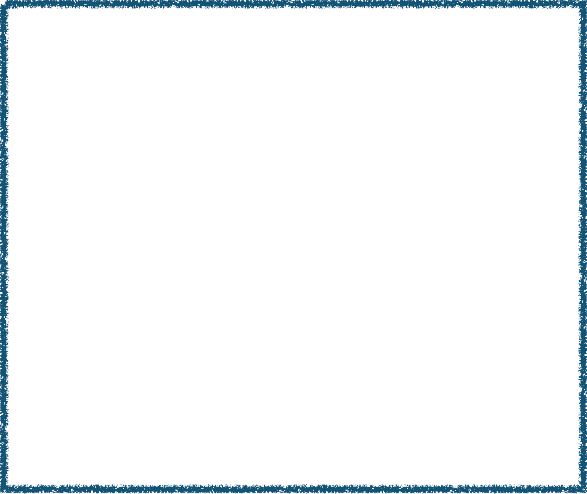 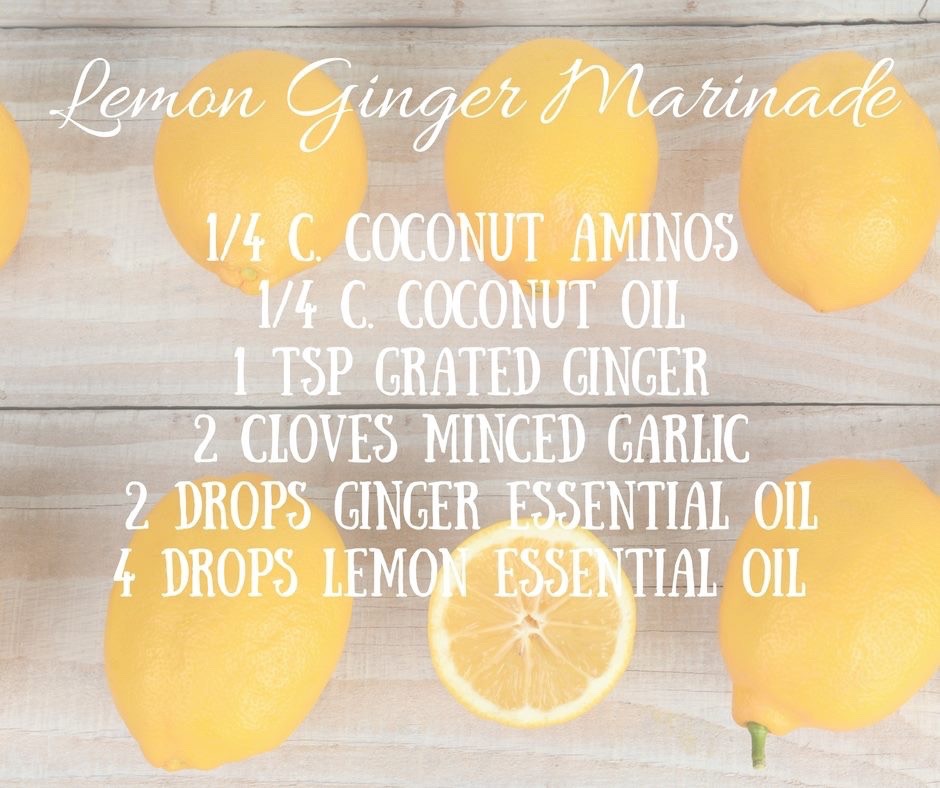 Favorite Recipes
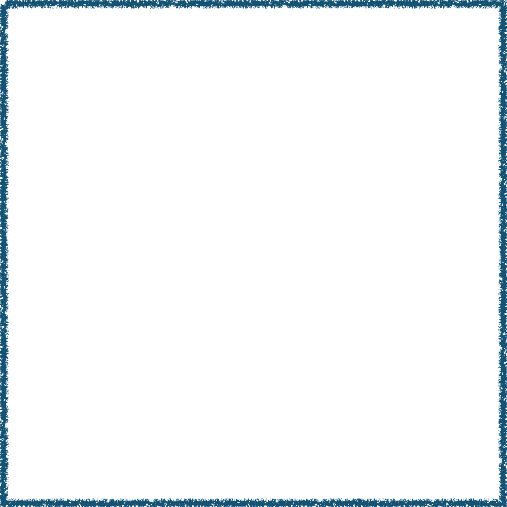 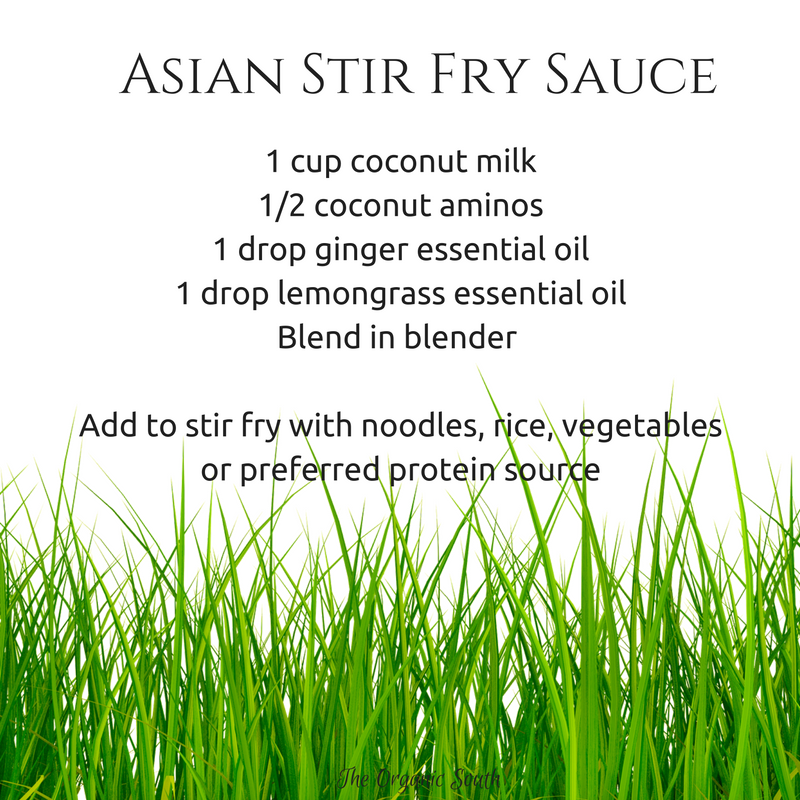 Favorite Recipes
Thank YOU
If you are interested in purchasing therapeutic grade 
oils not only for cooking but a wide range of other remedies
please contact Eliza at eliza.bacot@gmail.com
or message on The Organic South FB page!